Olası bir deprem anında doğru tahliyenin gerçekleştirilebilmesi için düzenli aralıklarla tatbikat yapmak çok önemlidir.
Tatbikatların yapılma şekli okulun fiziki şartlarına ve öğrenci sayısına göre farklılıklar gösterebilir.
Tatbikat öncesinde Okul Afet Yönetim Komitesi’nin toplanarak Okul Planı üzerinden hangi sınıfların, hangi sırayla tahliye edileceğinin ve hangi personelin hangi katta sorumlu olacağının belirlenmesi gerekir.
MEB AKUB Ankara Ekibi
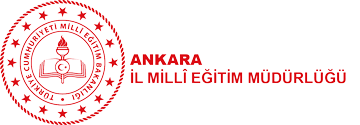 DERS SIRASINDA SARSINTI 
VE 
TAHLİYE
Tüm katlarda bulunan derslikler  ( kantin, yemekhane, kütüphane,       spor salonu vb.) tahliye planına dahil edilmelidir.
MEB AKUB Ankara Ekibi
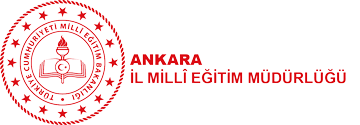 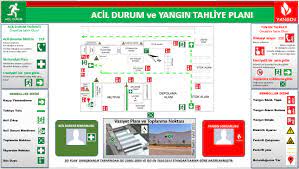 Ders sırasında sarsıntı olması durumunda;
Sakin olunmalı aceleci davranılmamalıdır.
Öğretmen öğrencileri bilgilendirmelidir.
MEB AKUB Ankara Ekibi
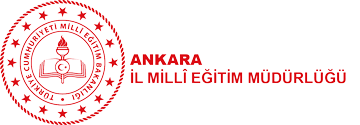 04.03.2022 tarihinde 
saat 11:30
( Saat 11:30’ da 
     1. ZİL ÇALAR )
Öğretmenin
SARSINTI BAŞLADI 
komutu ile sınıfta    bulunan herkes
 ÇÖK – KAPAN – TUTUN
    pozisyonu almalıdır.
MEB AKUB Ankara Ekibi
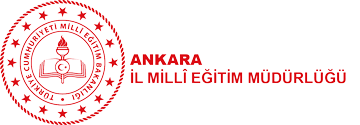 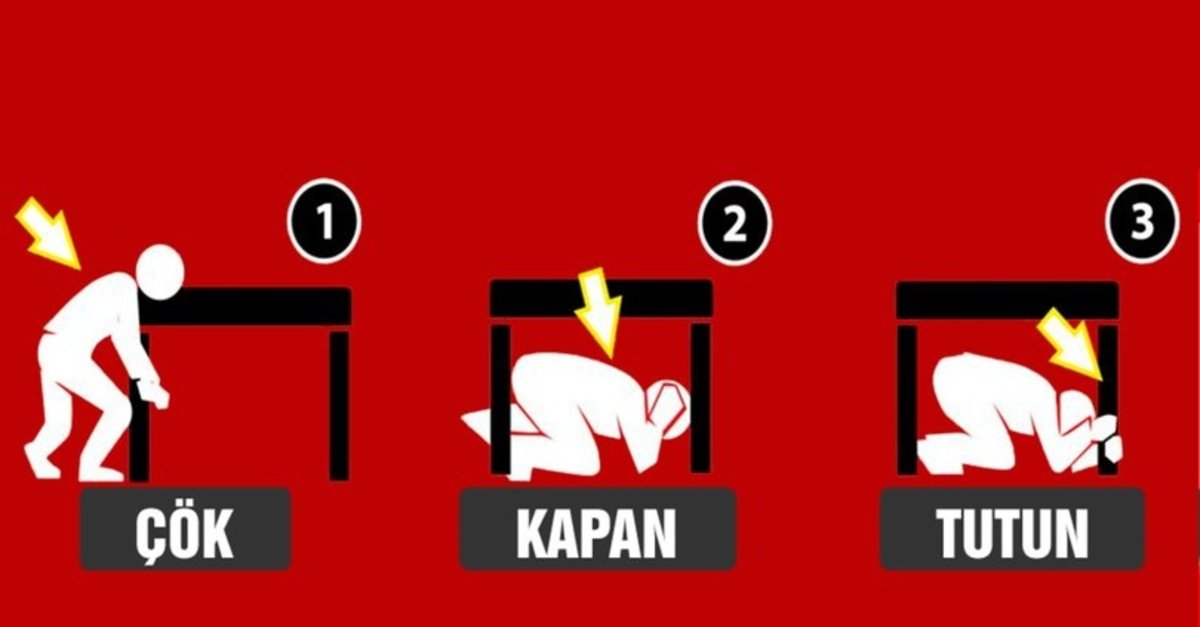 Öğretmen her öğrencinin kendini koruduğundan emin olmalıdır.
Sarsıntı geçene kadar olduğumuz yerde beklemeliyiz.
SAKİN OLUNMALI, SARSINTI BİTİNCE SINIF TAHLİYE EDİLMELİDİR.
MEB AKUB Ankara Ekibi
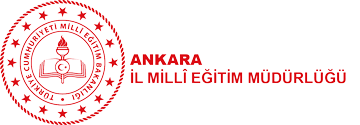 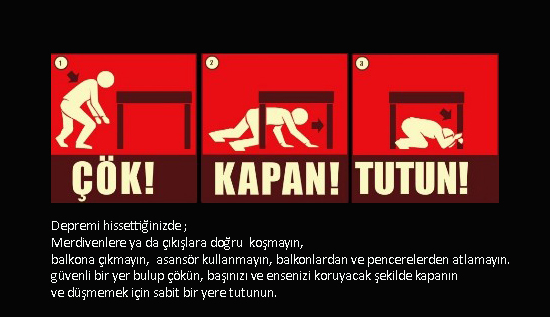 Tahliye anında DÜZEN ve GÜVENLİK 
dikkat edilecek en    önemli iki konu olmalıdır.
HIZ 3. sırada yer almalıdır.
MEB AKUB Ankara Ekibi
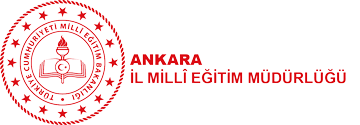 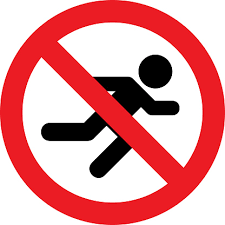 Sarsıntı bitince öğretmenin
SARSINTI GEÇTİ komutu ile sınıfın kapısına yakın bir şekilde TEK SIRA olunmalı,
Tahliye işlemine 
    ( 2. zil ile 2 dk. sonra ) 
     ( 2. ZİL SAAT 11:32 )             başlanmalıdır.
SÜRE BAŞLATILMALIDIR.
MEB AKUB Ankara Ekibi
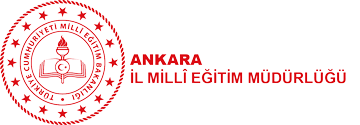 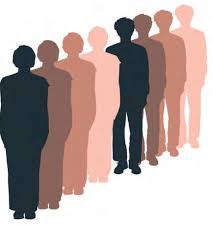 MEB AKUB Ankara Ekibi
Özel ihtiyaç sahiplerine kendinizi tehlikeye atmadan yardım etmeli yada yardım edilmesini sağlamalısınız.
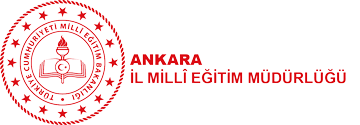 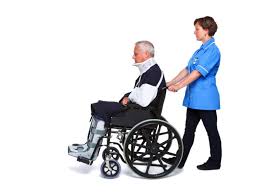 Okul Fiziki Planı Dikkate Alınarak:
   Öncelikle Giriş Katı Tahliye Edilmelidir.
Bodrum Katının Tahliyesi (varsa) Giriş Katının Boşaltılması ile Başlanmalıdır.

Koridorlarda görevli personel boşaltılacak sınıfları yönlendirmelidir.

Örneğin: 1. Kat Tahliyesi Bitmiştir.
                      2. Kat Tahliyesi Başlıyor.
MEB AKUB Ankara Ekibi
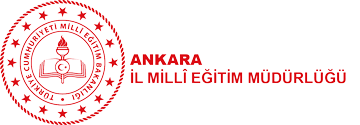 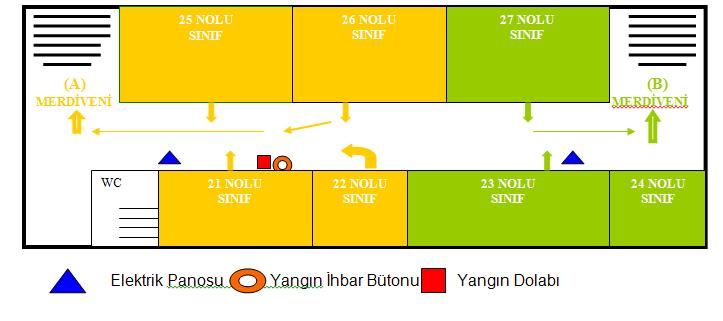 Merdivenlere, Acil Çıkış Kapısına en yakın sınıftan başlanarak sırasıyla tahliye edilmelidir.

Kesinlikle ASANSÖR KULLANILMAMALIDIR.
MEB AKUB Ankara Ekibi
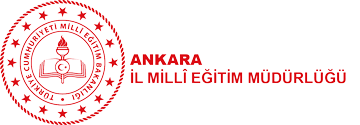 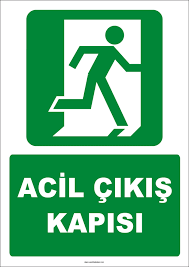 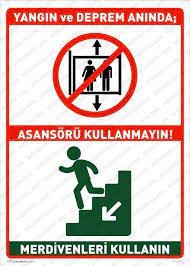 Sınıftan çıkan öğrenciler SAKİN bir şekilde duvar kenarından ilerlemeli, eller başın üzerinde olmalıdır.
Sıra bozulmadan, merdivenleri kullanırken duvar kenarından inilmelidir.
Yetkililerin veya sağlık görevlilerinin yukarıya çıkış ihtimallerini düşünerek yollar kapatılmamalıdır.
MEB AKUB Ankara Ekibi
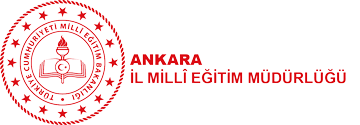 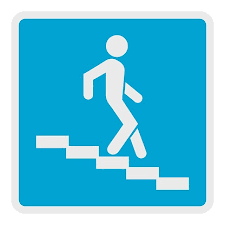 Tahliye sırasında 
yaralanma ve sakatlanmaları önlemek için;
Arkadaşınızı itmemeli, koşmamalı ve geri dönmemelisiniz…
Gereksiz konuşmalardan kaçınmalı, SESSİZ OLMALI ve sıranın sürekli ilerlemesine özen gösterilmelidir.
MEB AKUB Ankara Ekibi
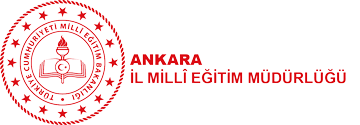 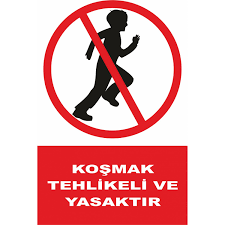 Kat görevlileri; kattaki her sınıfın ve tuvaletlerin             ( kantin, yemekhane, kütüphane, spor salonu vb.) boşaltıldığından emin olmalıdır.
Elektrik, Su ve Doğal Gaz vanaları kapatılmalıdır.
Kontrol edilen sınıfların kapıları kapatılmalıdır.
MEB AKUB Ankara Ekibi
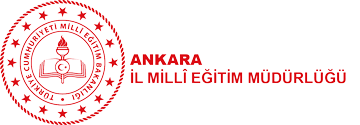 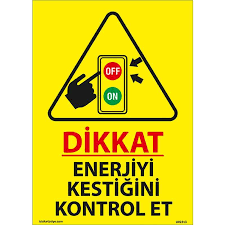 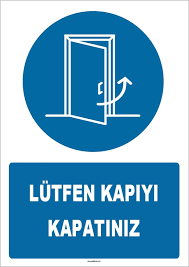 Toplanma Alanına Gidilmelidir.
Binadan çıktıktan sonra bahçe ve okul duvarlarına yaklaşılmamalıdır.
Toplanma Alanında öğrenciler DAİRE ŞEKLİNİ ALARAK beklerken,
Öğretmen, öğrencilerini saymalıdır.
MEB AKUB Ankara Ekibi
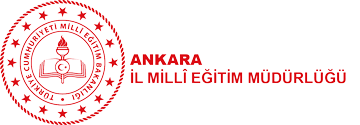 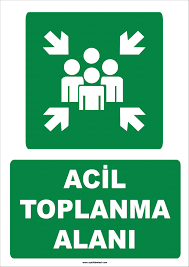 Tatbikat yöneticisi, her sınıfın tam olduğu bilgisini aldıktan sonra TATBİKATI BİTİRMELİDİR.
TATBİKAT BİTMİŞTİR komutu verilmelidir.
TATBİKAT SÜRESİ SONLANDIRILMALIDIR.
Tatbikat bittiğinde aynı şekilde sıra ile sınıflara geri dönülmelidir.
Tatbikat, öğrenciler ile birlikte etkinlik değerlendirilmelidir.
MEB AKUB Ankara Ekibi
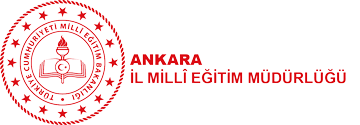 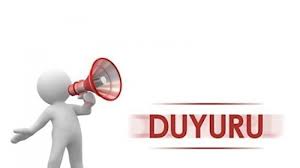 TATBİKAT FORMUNU HAZIRLAMAYI UNUTMAYINIZ !...
MEBBİS MODÜLÜNE GİRİŞ YAPMAYI İHMAL ETMEYİNİZ !...
MEB AKUB Ankara Ekibi
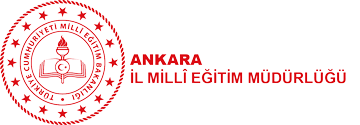 TATBİKAT SONA ERMİŞTİR.
TEŞEKKÜRLER !...
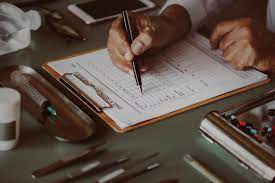